Типичные ошибки в заявках
на конкурсы грантов
Начальник отдела сопровождения конкурсов и грантов Плаксина И.А.
Требования к руководителю проекта
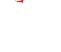 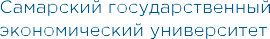 Требования к содержанию проекта. Часть 1
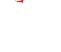 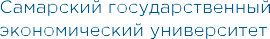 Требования к содержанию проекта. Часть 2
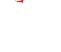 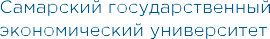 Требования к содержанию проекта. Часть 3
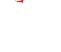 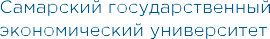 Потенциал научного коллектива. Часть 1
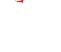 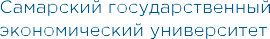 Фонд «Русский мир»
Фонд содействия инновациям
Потенциал научного коллектива. Часть 2
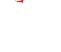 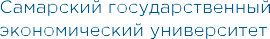 Контакты:
Отдел сопровождения конкурсов и грантов, к. 208, тел. 9338890 (внутр. 345)
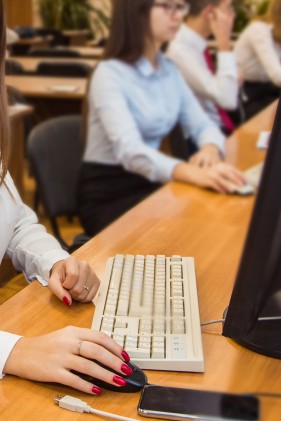 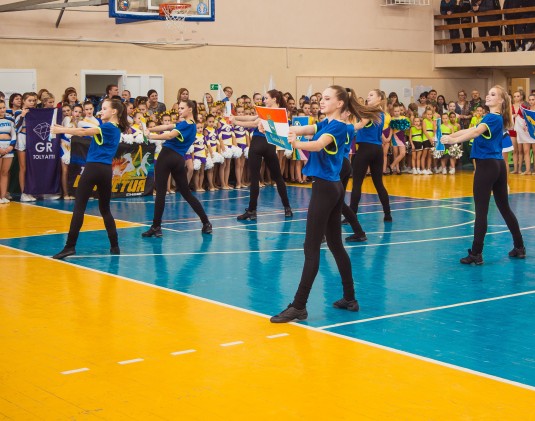 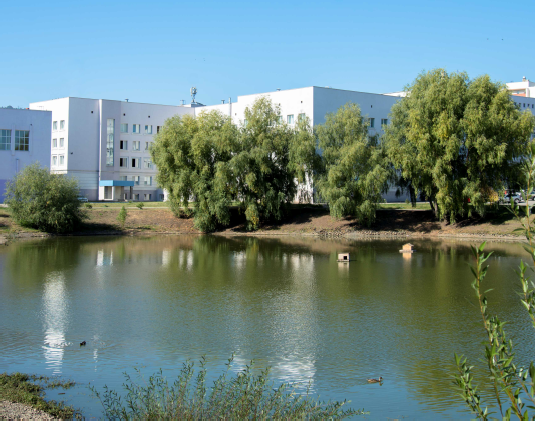 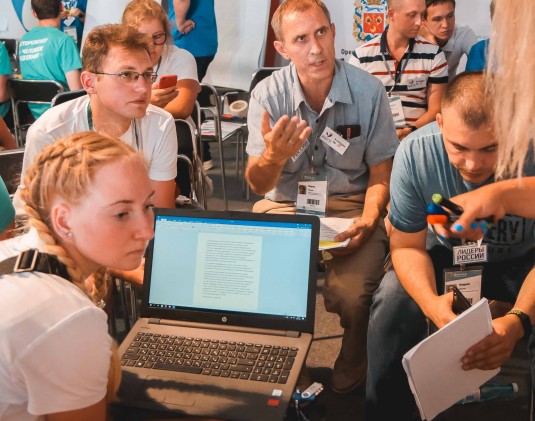 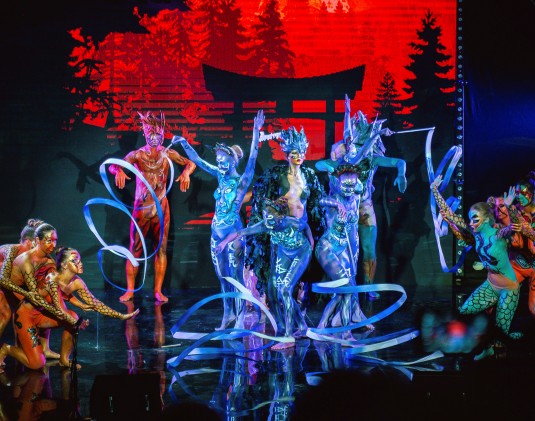 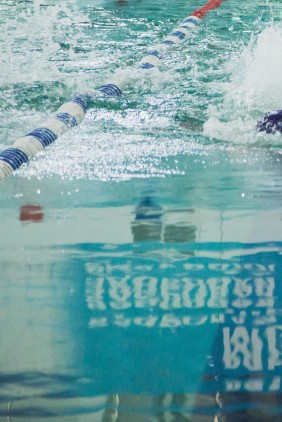 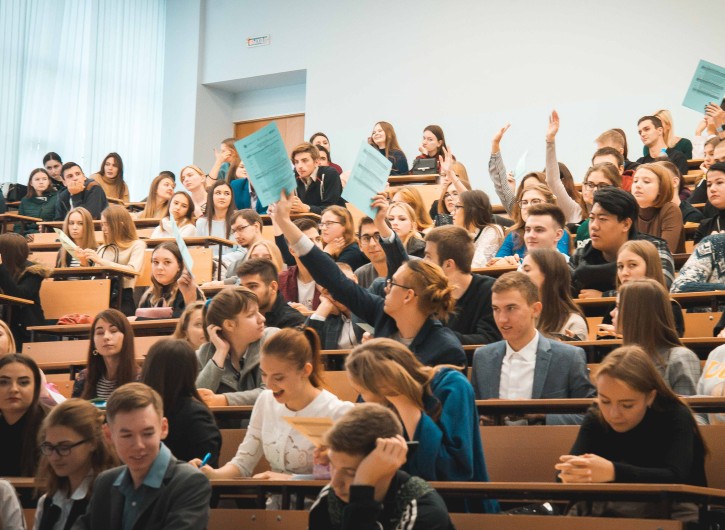 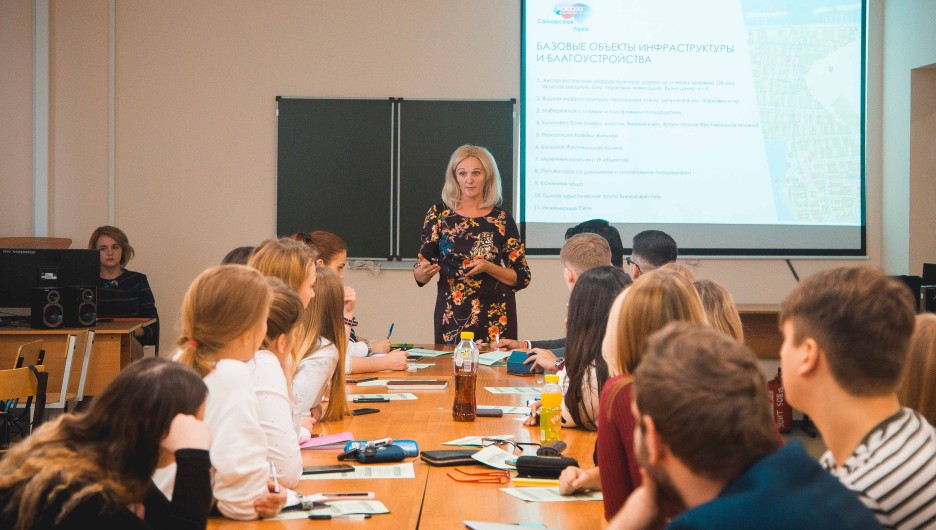 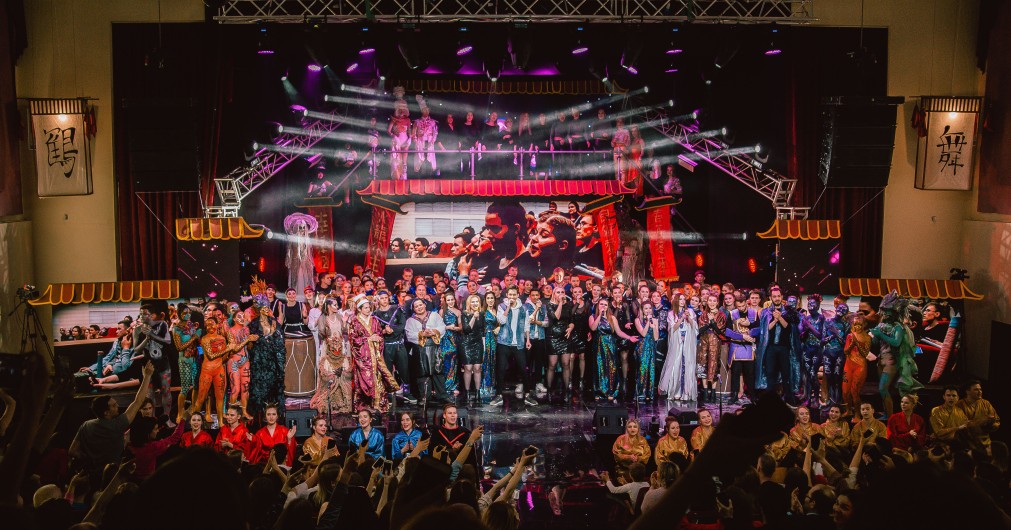 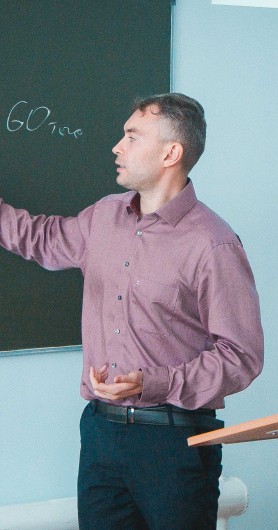 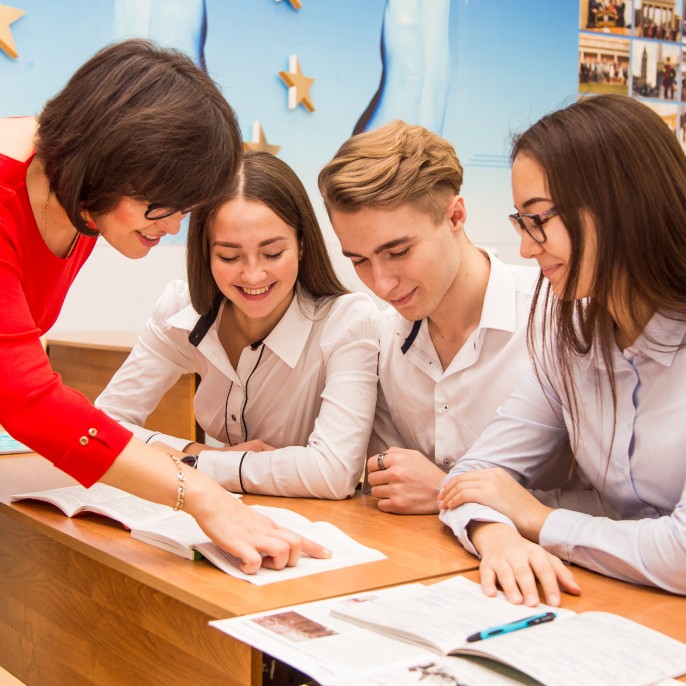 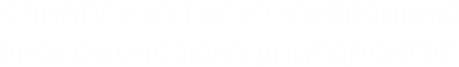 Контакты:
Отдел сопровождения конкурсов и грантов, к. 208, тел. 9338890 (внутр. 345)
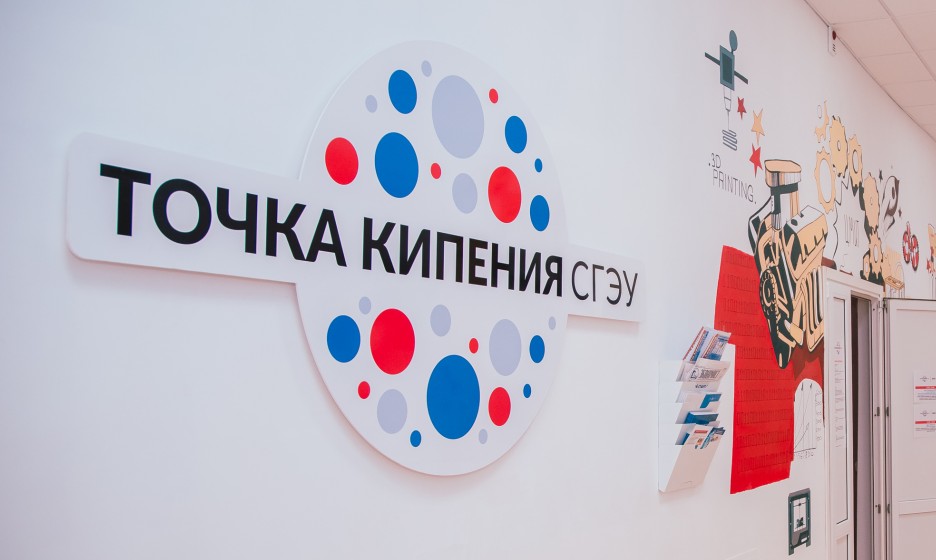 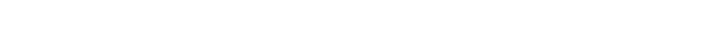